Parallelism [optional lecture]CSE 351 Autumn 2017
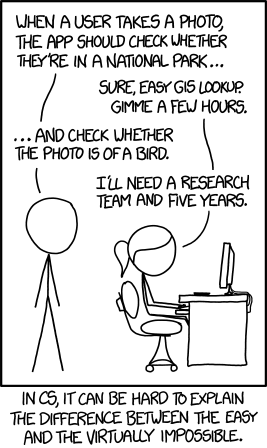 Instructor: 
Justin Hsia

Teaching Assistants:
Lucas Wotton
Michael Zhang
Parker DeWilde
Ryan Wong
Sam Gehman
Sam Wolfson
Savanna Yee
Vinny Palaniappan
https://xkcd.com/1425/
Administrivia
2
Concurrency vs. Parallelism
Concurrency in CS is “the ability of different parts or units of a program, algorithm, or problem to be executed out-of-order or in partial order, without affecting the final outcome.” – Wikipedia
Concurrent computing is when the execution of multiple computations (or processes) overlap
Parallel computing is when the execution of multiple computations (or processes) occur simultaneously

These terms are related, but independent
3
Concurrency in Hardware and Software
Choice of hardware setup and software design are independent
Concurrent software can also run on serial hardware
Sequential software can also run on parallel hardware
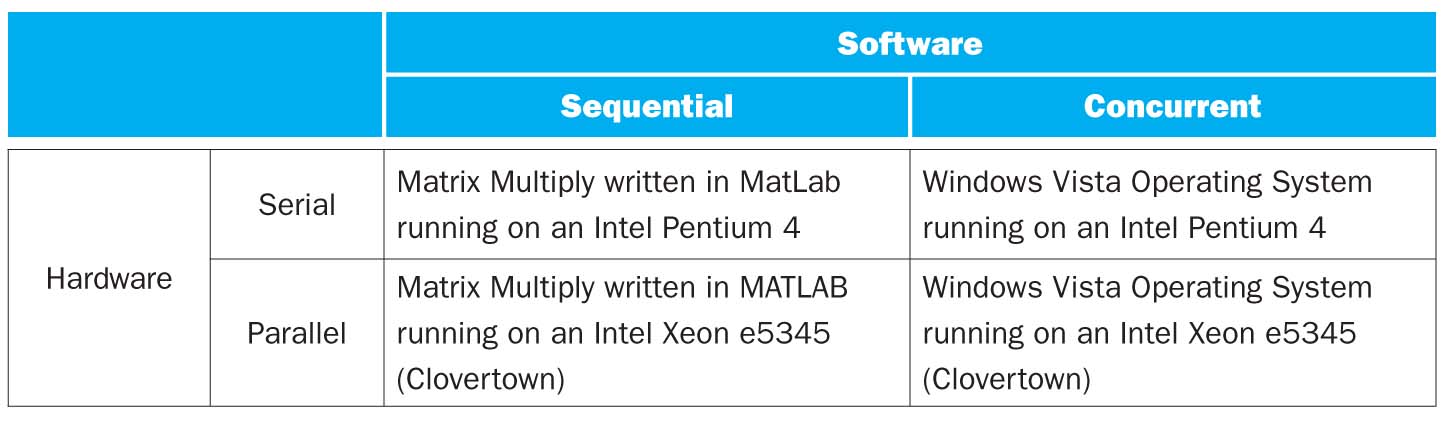 4
Types of Parallelism
Why Parallelism?
Thread-Level Parallelism
Data-Level Parallelism
Instruction-Level Parallelism
5
Moore’s Law
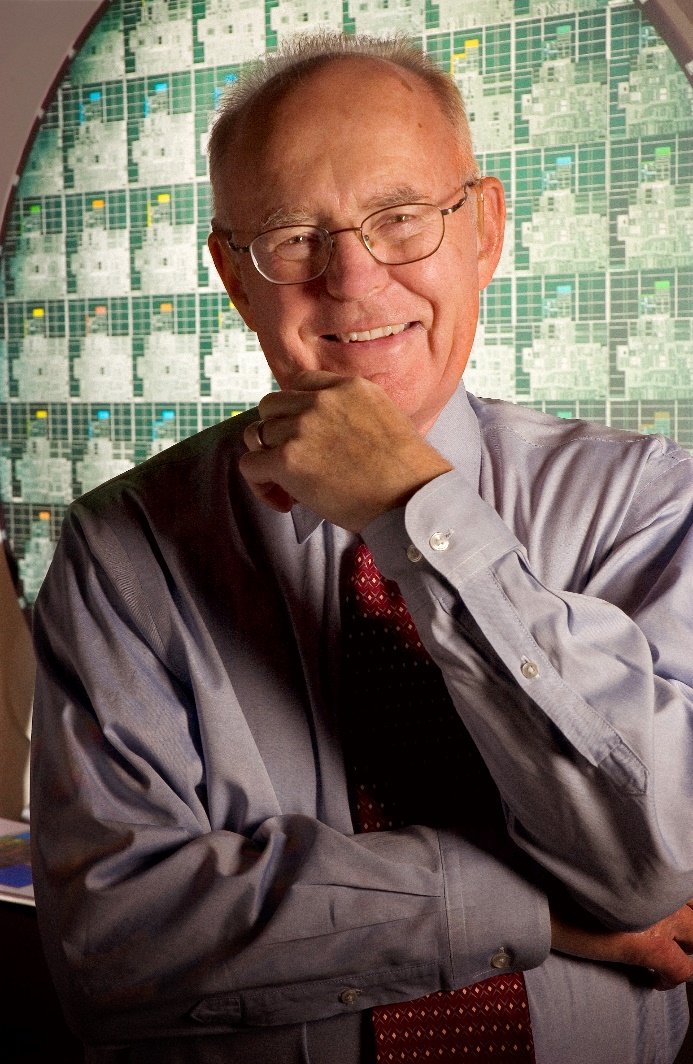 In 1965, Gordon Moore observed that transistor density had ~doubled each year
~16/chip in 1962 to ~128/chip in 1965
Predicted doubling would continue every year for a decade

Became a self-fulfilling prophecy for industry
Up to ~65,000/chip in 1975

Rate slowed after 1975 to doubling every ~2 years
Now slowing further
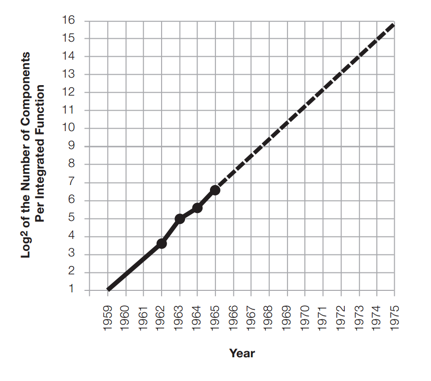 6
Transistor and Chip Scaling
In order to fulfill Moore’s Law, need to fit more transistors per chip
Decrease transistor size to increase chip density & speed
Increase chips size, but limited by defect rate
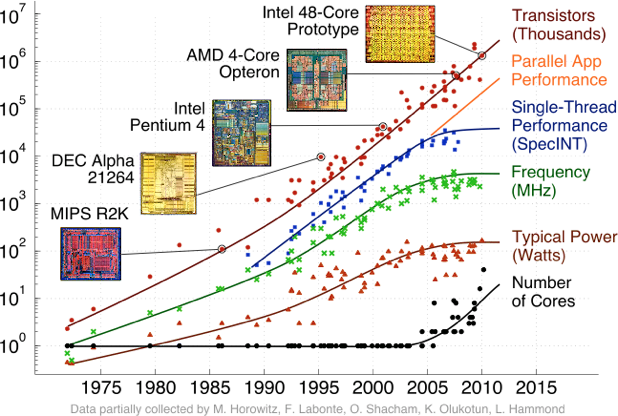 Computers today are obscenely powerful compared to their forebears!
7
Running into Physical Limits
Power densities over time
Roughly constant from 1958 to late 1990s
Grow rapidly starting in late 1990s

Since 2000, transistors too small (a few molecules thick) to shrink further
Current leakage makes power scale with frequency
Power = C × V2 × f

Heat Death:
Processors stopped around 4 GHz
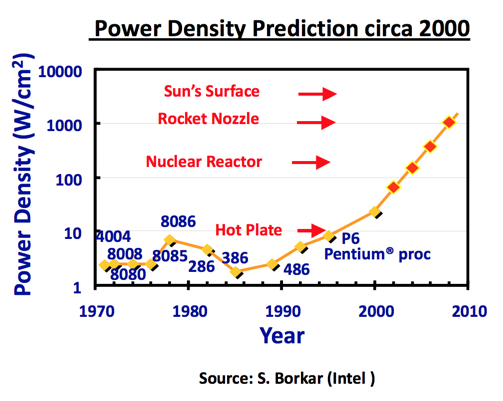 8
[Speaker Notes: More speed = more power
Moore’s Law continues, though slower
Still fitting more transistors, but can’t speed them up any further]
The Rise of Multi-core
Multi-core:  Stick multiple processors on single chip
Modern laptops and desktops usually have ~4 CPUs
Each CPU can run a separate process or thread
Speed boost on parallelizable tasks

The Challenges:
Requires new programming language (and hardware) tools for maximum effectiveness
Concurrent & parallel programs can be tricky to get right
9
Types of Parallelism
Why Parallelism?
Thread-Level Parallelism
Multithreading
Synchronization
Cache Coherence
Data-Level Parallelism
Instruction-Level Parallelism
10
Introducing Threads
Separate the concept of a process from that of a minimal “thread of control” 
Usually called a thread (or a lightweight process), this is a sequential execution stream within a process



In most modern OS’s:
Process:  address space, OS resources/process attributes
Thread:  stack, stack pointer, program counter, registers
Threads are the unit of scheduling and processes are their containers
thread
11
[Speaker Notes: Faster context switching between threads
System can support more threads]
Hardware Support for Multithreading
Processor
Two copies of PC and Registers inside processor hardware:






Looks like two processors to software (hardware thread 0, hardware thread 1)
Control logic decides which thread to execute an instruction from next
Control
Datapath
PC 1
(ALU)
PC 0
Registers 0
Registers 1
12
[Speaker Notes: Example:  Intel’s proprietary “Hyper-threading” 
https://en.wikipedia.org/wiki/Hyper-threading]
Multithreading a Process
Must explicitly tell machine how to do this
There are many parallel/concurrent programming models
POSIX Threads (pthread) model
#include <pthread.h>, compiled with -pthread flag in gcc
Fork-Join model  (taught in CSE332)
#include <omp.h>, compiled with -fopenmp flag in gcc
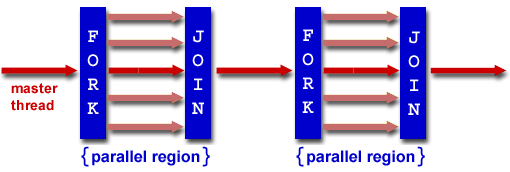 13
Multithreading Limits
“52-Card Pickup is a children’s game… that is usually played as a practical joke”
Scatter a deck of cards, then someone picks up
In our variant, want ordered deck of cards

Picking up the cards by yourself takes time
A team completes the work morequickly
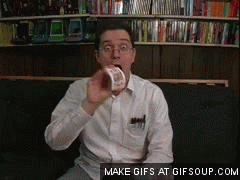 14
Multithreading Limits
Why wouldn’t a team of 100 people complete the 52-Card Pickup game much faster than a team of just 50?
There’s only so many things to be done – only so much can be parallelized
Some tasks need to wait on others – are inherently sequential
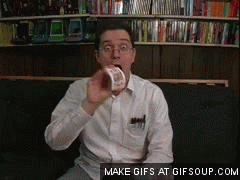 15
[Speaker Notes: Aside:  might be difficult to find 99 friends & get them to crowd around a deck of cards!]
Amdahl’s Law
The amount of speedup that can be achieved through parallelism is limited by the non-parallel portion
Programs can almost never be completely parallelized; some serial portion remains
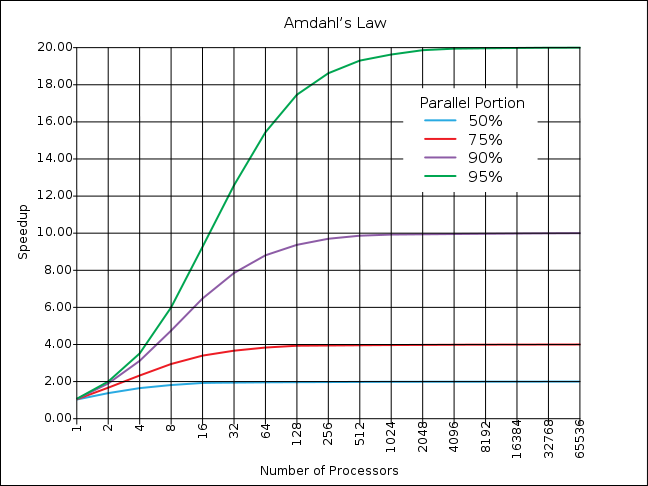 Time
Speedup
Parallel 
portion
Serial 
portion
1
2
3
4
5
Number of Processors
Number of Processors
16
Multithreading:  Synchronization
Two memory accesses form a data race if different threads access the same location, and at least one is a write, and they occur one after another
Means that the result of a program can vary depending on chance (which thread ran first?)

Avoid data races by synchronizing writing and reading to get deterministic behavior
17
Data Race Analogy:  Buying Milk
Your fridge has no milk:
You and your roommate will return from classes at some point and check the fridge
Whoever gets home first will check the fridge, go and buy milk, and return

What if the other person gets back while the first person is buying milk?
You’ve just bought twice as much milk as you need!

It would’ve helped to have left a note…
18
Lock Synchronization
Use a “Lock” to grant access to a critical section so that only one thread can operate there at a time

Pseudocode:
     Check Lock
		Set Lock
		Critical section
		(e.g. change shared variables)
		Unset Lock
Can loop/idle here  if locked
19
[Speaker Notes: Split “check lock” into:  read lock value, conditional jump
“set lock” is write lock value]
Lock Problem
Thread 1
read lock (check)

conditional jump


write lock (set)

critical section…
Thread 2

read lock (check)

conditional jump
write lock (set)

critical section…
Time
Both threads think they have set the lock!  
Exclusive access not guaranteed!
20
Hardware Synchronization
Hardware support is required to prevent an interloper (another thread) from changing the value 
Atomic read/write memory operation
No other access to the location allowed between the read and write

One idea:
When you Read Lock, save a copy in hardware
When you try to Set Lock, stop if the Lock value has changed
21
Multiprocessing:  Caches
Processor
Processor
Processor
Each core shares the sameMemory, but has local L1 (and sometimes L2) caches:


Logically:
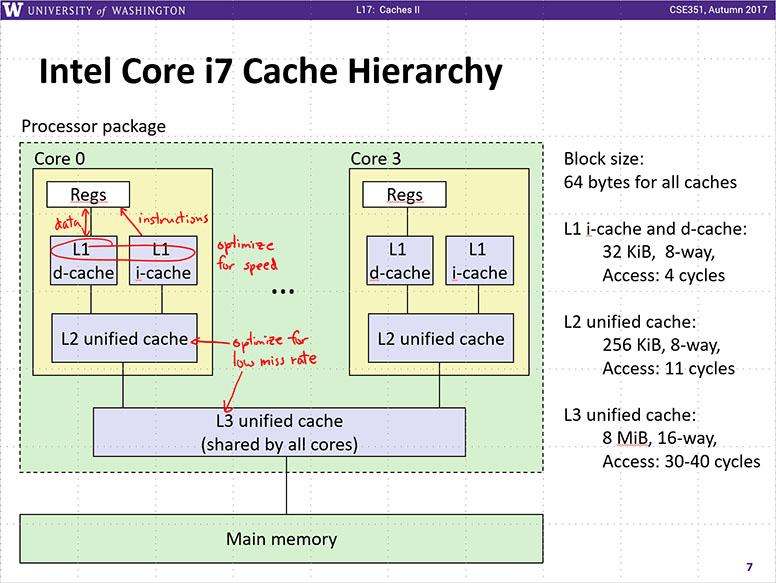 Cache
Cache
Cache
Interconnection Network
Memory
I/O
…
22
Shared Memory and Caches Scenario
Processor 0
Processor 1
Cache 0
Cache 1
Interconnection Network
Memory
I/O
…
23
Keeping Multiple Caches Coherent
Architect’s job:  keep cache values coherent with shared memory

Idea:  on cache miss or write, notify other processors via interconnection network
If reading, many processors can have copies
If writing, invalidate all other copies

4th “C” of cache misses:  coherence miss!
24
Types of Parallelism
Why Parallelism?
Thread-Level Parallelism
Data-Level Parallelism
SIMD
Loop Unrolling
Instruction-Level Parallelism
25
Data-Level Parallelism
26
[Speaker Notes: Data-Level Parallelism:  Executing one operation on multiple data “streams”]
Intel’s Streaming SIMD Extensions (SSE)
SIMD:  single instruction, multiple data
SSE is a SIMD instruction set for x86
Mostly for float data (digital signal & graphics processing)
Uses special %xmm registers that are 128 bits wide






If your machine supports SSE, gcc may add these automatically!
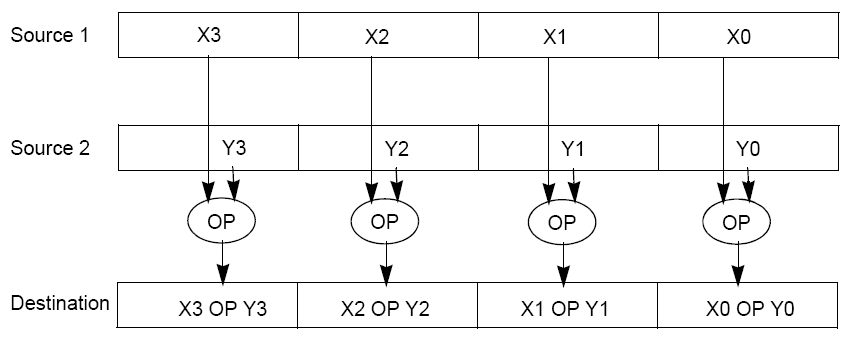 27
[Speaker Notes: Compile lab0.c with -O3 flag, then search assembly for ‘xmm’:
$ gcc -O3 -fno-asynchronous-unwind-tables -S lab0.c]
Taking Advantage of SIMD
SIMD wants adjacent values in memory that can be operated in parallel
These are usually specified in programs as loops:

How can we reveal more data level parallelism than is available in a single iteration of a loop?
Unroll the loop and adjust iteration rate:
for(i=0; i<1000; i++)
    x[i] = x[i] + s;
for(i=0; i<1000; i+=4) {
    x[i]   = x[i]   + s; 
    x[i+1] = x[i+1] + s;  
    x[i+2] = x[i+2] + s; 
    x[i+3] = x[i+3] + s;
}
28
[Speaker Notes: Loop unrolling actually happens in assembly, not C.
Loop unrolling has other execution benefits, but won’t make sense without knowing datapath and pipelining.]
Types of Parallelism
Why Parallelism?
Data-Level Parallelism
Thread-Level Parallelism
Instruction-Level Parallelism
Pipelining
29
Executing an Instruction
Very generally, what steps do you take to figure out the result of the next x86-64 instruction?
Fetch the instruction	400540:  48 01 fe
Decode the instruction	addq %rdi, %rsi
Gather data values	read R[%rdi], R[%rsi]
Perform operation	calc R[%rdi]+R[%rsi]
Store result	save into %rsi
30
ALU
4. Memory
3. Execute
5. Write Back
1. Instruction
Fetch
2. Decode /
    Register Read
Datapath
Datapath:  part of the processor that contains the hardware necessary to perform operations required by the processor (“the brawn”)
Each “stage” of instruction execution is roughly associated with a piece of the datapath
Each hardware piece can only perform one action at a time
rd
Register
File
Access I$
rs
PC
Access D$
rt
imm
+4
MUX
31
A
B
C
D
Analogy:  Doing Laundry
Andrea, Brian, Caroline, and Danny each have one load of clothes to wash, dry, fold, and put away

Washer takes 30 minutes

Dryer takes 30 minutes

“Folder” takes 30 minutes

“Stasher” takes 30 minutes to put clothes into drawers
32
A
Task
Order
B
C
D
Sequential Laundry
Time
Sequential laundry takes 8 hours for 4 loads
2 AM
12
6 PM
1
8
7
11
10
9
30
30
30
30
30
30
30
30
30
30
30
30
30
30
30
30
33
A
Task
Order
B
C
D
Pipelined Laundry
Time
Pipelined laundry takes 3.5 hours for 4 loads!
2 AM
12
6 PM
1
8
7
11
10
9
30
30
30
30
30
30
30
34
A
Task
Order
B
C
D
Pipelining Notes
Time
Pipelining doesn’t help latency of single task, just throughput of entire workload
Multiple tasks operating simultaneously using different resources
Potential speedup = number  of pipeline stages
6 PM
8
7
9
30
30
30
30
30
30
30
Pipelining allows us to execute parts of multiple instructions at the same time using the same hardware!
This is known as instruction-level parallelism
35
Multiple Issue
With extra copy of main components of datapath, it’s possible to issue multiple instructions simultaneously!
Need to make sure that simultaneously-executing instructions are dependent on each other

A processor that can execute more than one instruction per clock cycle is called superscalar

Even crazier:  out-of-order execution
36
[Speaker Notes: Similar to how we accomplished multithreading with extra hardware]
Summary
In the pursuit of processing power, parallelism is the most promising path!
Requires specialized hardware and programming techniques
Lots of potential issues, so difficult to get right

Many kinds of parallelism that can be used in conjunction with each other:
Thread-level parallelism (TLP)
Data-level parallelism (DLP)
Instruction-level parallelism (ILP)
… many other kinds not mentioned today!
37